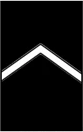 Rank: Cadet Private (PVT)
Position: Team Member
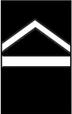 Rank: Cadet Private First Class (PFC)
Position: Team Member
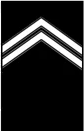 Rank: Cadet Corporal (CPL)
Position: Team Member
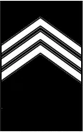 Rank: Cadet Sergeant (SGT)
Position: Team Leader
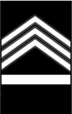 Rank: Cadet Staff Sergeant (SSG)
Position: Squad Leader
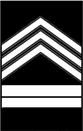 Rank: Cadet Sergeant First Class (SFC)
Position: Platoon Sergeant
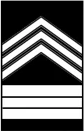 Rank: Cadet Master Sergeant (MSG)
Position: Staff NCO
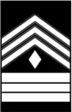 Rank: Cadet First Sergeant (1ST SGT)
Position: Company 1st Sergeant
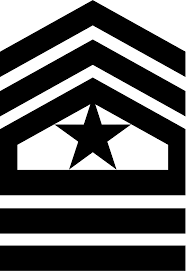 Rank: Cadet Sergeant Major (SGM)
Position: Senior Staff Non- Commission Officer
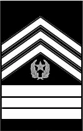 Rank: Cadet Command Sergeant Major (CSM)
Position: Battalion Command Sergeant Major
Rank: Cadet 2nd Lieutenant (2LT)
Position: Platoon Leader
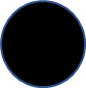 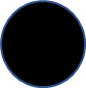 Rank: Cadet 1st lieutenant (1LT)
Position: Company Executive or Staff Officer
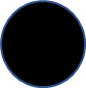 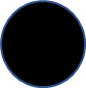 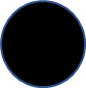 Rank: Cadet Captain(CPT)
Position: Company Commander or Staff Officer
Rank: Cadet Major (MAJ)
Position: Battalion Executive (XO)
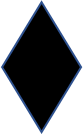 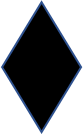 Rank: Cadet Lieutenant Colonel (LTC)
Position: Battalion Commander
Rank: Cadet Colonel (COL)
Position: Brigade Commander
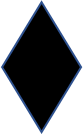 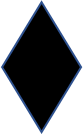 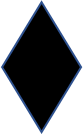